Christian Love
Outline
History
Definition
Questions to consider
1 Corinthians 13:13
But now faith, hope, love, abide these three; but the greatest of these is love.
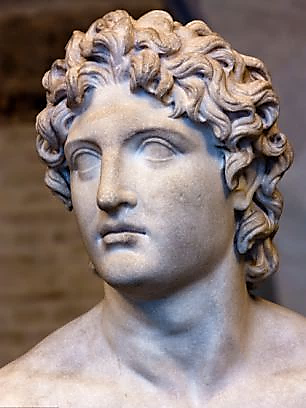 Alexander the Great
Campaigns of Alexander the Great
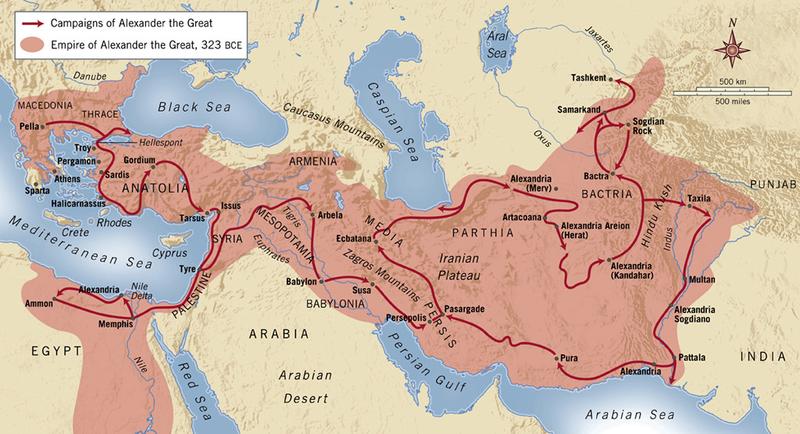 Campaigns of Alexander the Great
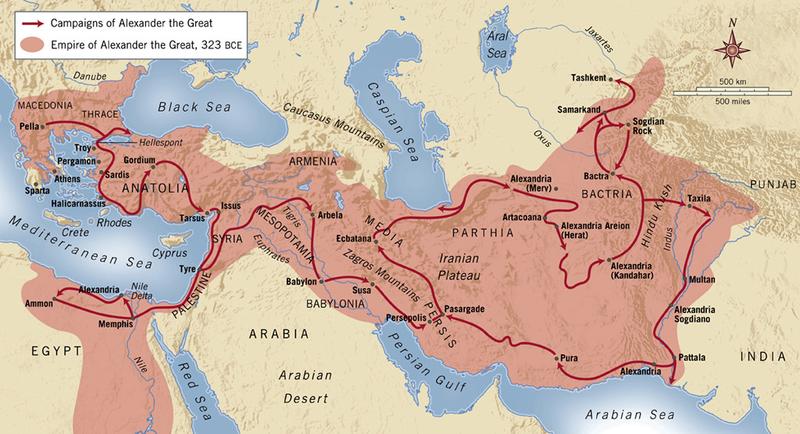 Campaigns of Alexander the Great
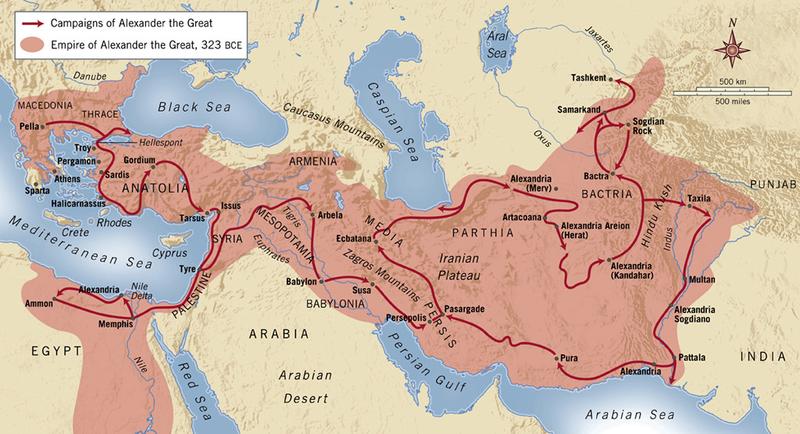 Campaigns of Alexander the Great
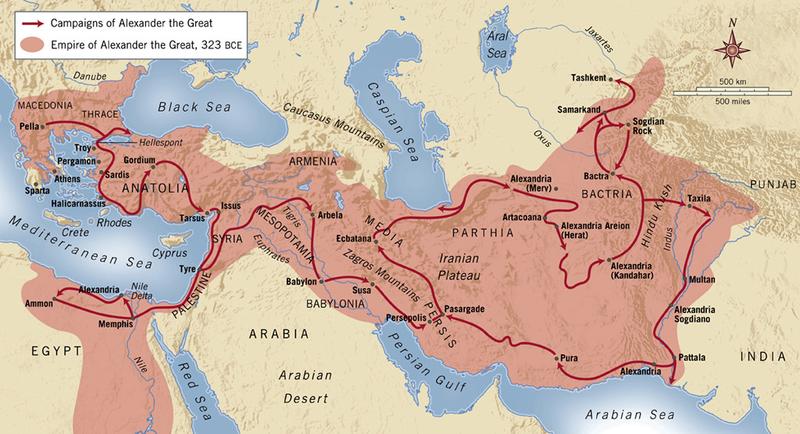 Campaigns of Alexander the Great
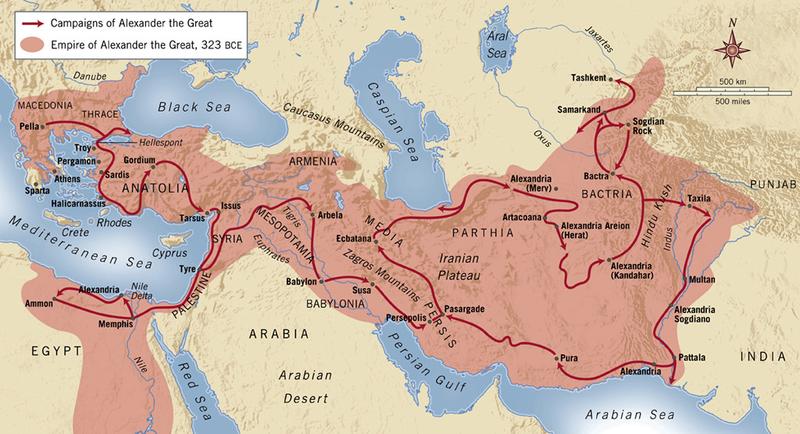 Campaigns of Alexander the Great
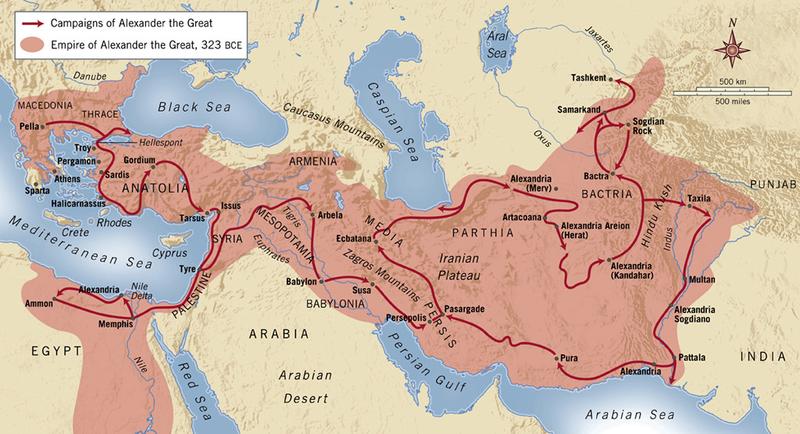 Greek Terms for love
ἀγάπη – divine, selfless, unconditional
Φιλέω – natural affection, brotherly
στοργή – familial
ἔρως – romantic, sexual
Greek Terms for love in the Bible
ἀγάπη – divine, selfless, unconditional
Φιλέω – natural affection, brotherly
στοργή – familial
Agape, love
Flows from God
Christ demonstrated
Freely gives
Unmerited
Willed
Free to act
A fruit of the Spirit
Divine
Selfless
Self-sacrificial
Unconditional
Volitional
Emotion-less
Gratuitous
Prizing the object loved
God is love
John 4:7
Beloved, let us love one another, for love is from God…
Lev 19:18
…You shall love your neighbor as yourself…
1 John 4:8
The one who does not love does not know God, for God is love.
John 14:23-24
“If anyone loves Me, he will keep My word…”

 “He who does not love Me does not keep My words…”
John 14:15
“If you love Me, you will keep My commandments.”
John 14:21
““He who has My commandments and keeps them is the one who loves Me”
2 John 6
“And this is love, that we walk according to His commandments.”
1 John 5:3
“For this is the love of God, that we keep His commandments; and His commandments are not burdensome.”
Gal 5:22 – 23
“But the fruit of the Spirit is love, joy, peace, patience, kindness, goodness, faithfulness, gentleness, self-control...”
2 Cor 5:14-15
“For the love of Christ controls us, having concluded this, that one died for all, therefore all died; and He died for all, so that they who live might no longer live for themselves, but for Him who died and rose again on their behalf.
1 John 3:16
“We know love by this, that He laid down His life for us; and we ought to lay down our lives for the brethren.”
1 John 3:18
“Little children, let us not love with word or with tongue, but in deed and truth.
Eph 4:16
“from whom the whole body, being fitted and held together by what every joint supplies, according to the proper working of each individual part, causes the growth of the body for the building up of itself in love.
John 14:15
“If you love Me, you will keep My commandments.”
John 14:21
““He who has My commandments and keeps them is the one who loves Me”
John 14:23
“If anyone loves Me, he will keep My word…”

 “He who does not love Me does not keep My words…”
John 14:23
“If anyone loves Me, he will keep My word…”

 “He who does not love Me does not keep My words…”
Eph 5:1-2
“Therefore be imitators of God, as beloved children; and walk in love, just as Christ also loved you and gave Himself up for us, an offering and a sacrifice to God as a fragrant aroma.”
Conclusion
History
Definition
Questions to consider
Agape, love
Flows from God
Christ demonstrated
Freely gives
Unmerited
Willed
Free to act
A fruit of the Spirit
Divine
Selfless
Self-sacrificial
Unconditional
Volitional
Emotion-less
Gratuitous
Prizing the object loved
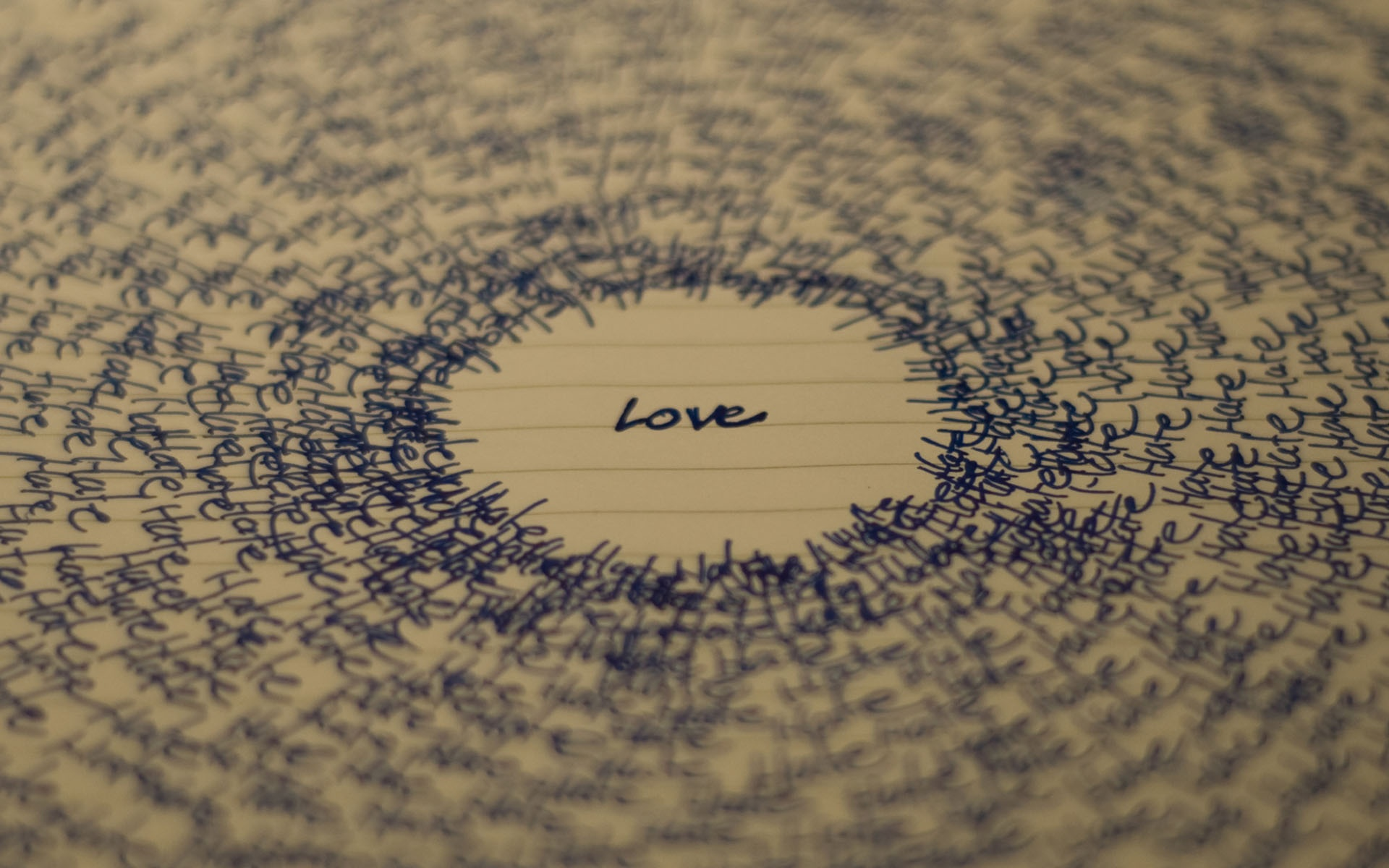